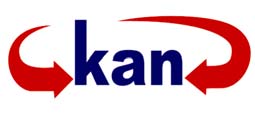 Clinical Neurology Teaching Course
Kerala Association of Neurologists
NeuroRadiology QUIZ
DECEMBER 12/2015


 dr  suresh chandran cj
Case 1. 55/M  Acute headache .Diagnosis?
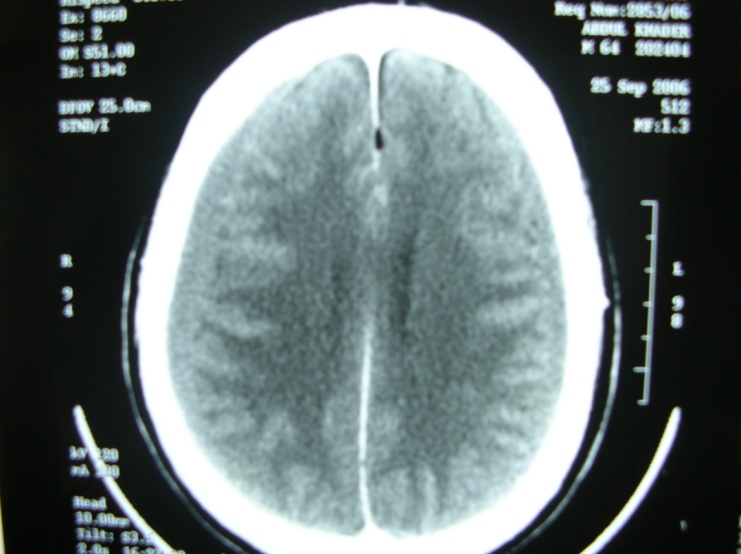 Case 2. Identify the radiological abnormality
What are the possible causes?
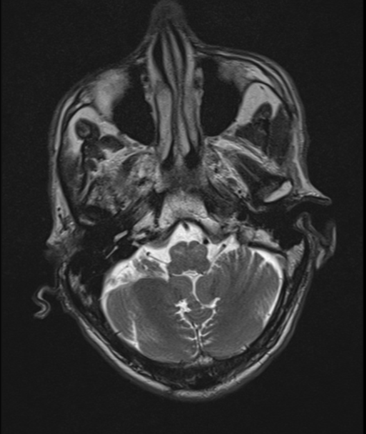 Case 3.   26/F A/C onset headache, minimal right hemi paresis
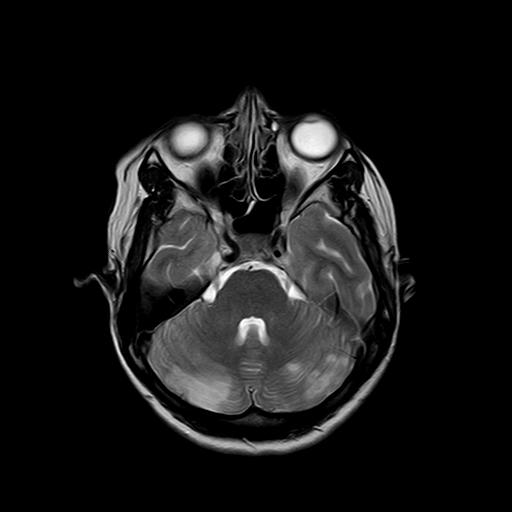 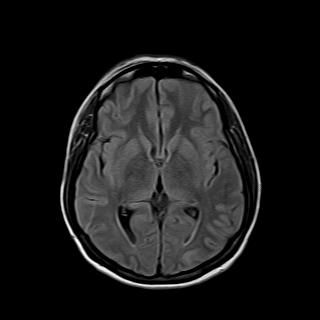 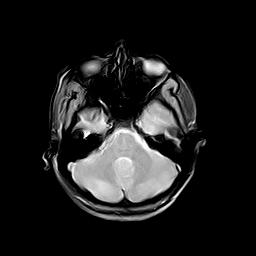 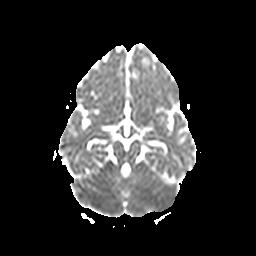 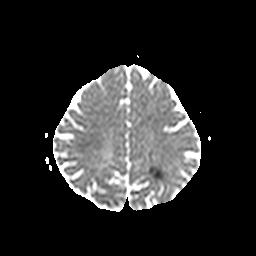 Case 3.What is the diagnosis?
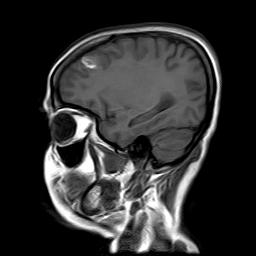 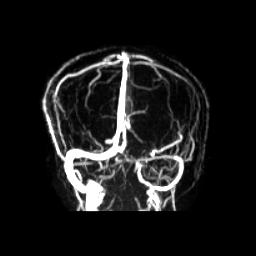 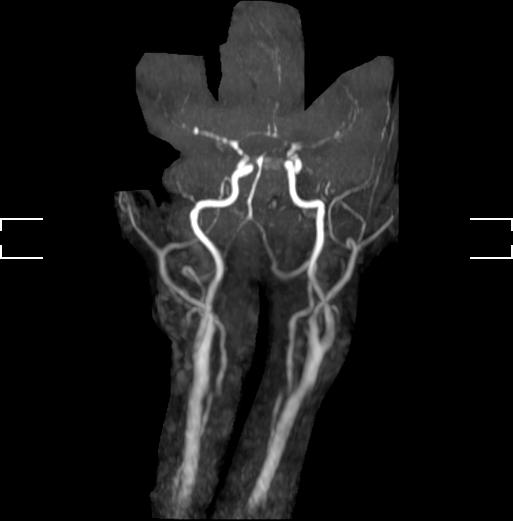 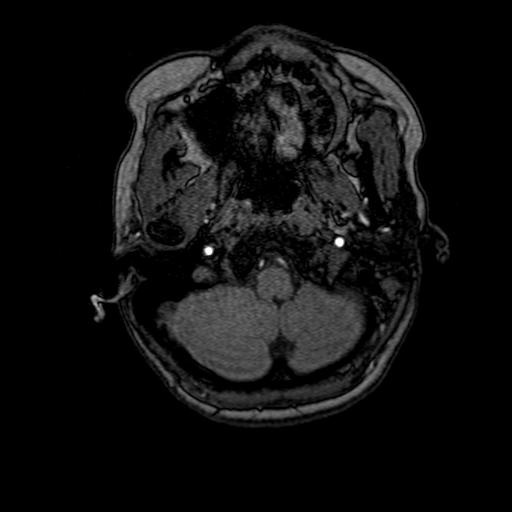 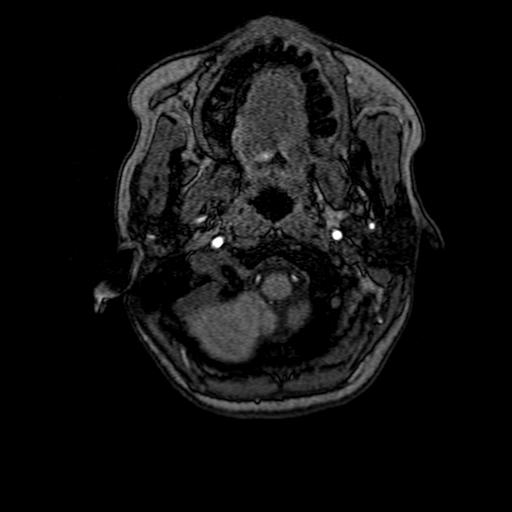 Case 4.   60/M     C/c  progressive symmetric parkinsonism
Identify the signs
What is the diagnosis?
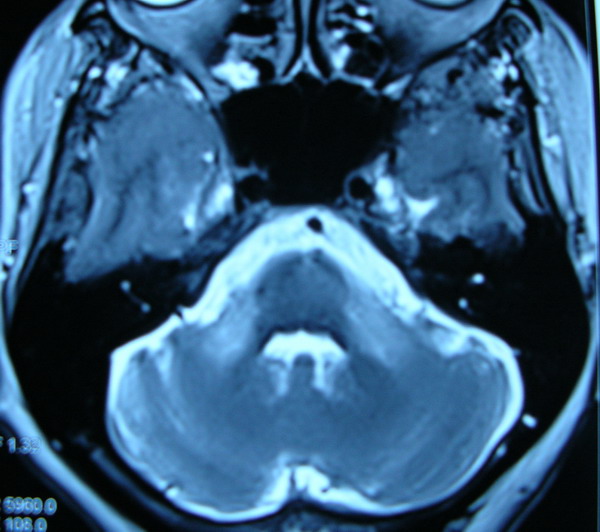 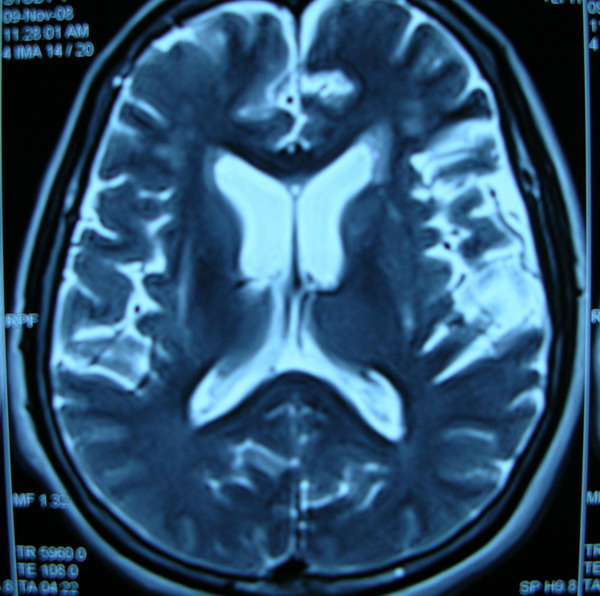 Case 5.    35/f       1 month h/o headache
Identify the radiological sign
What is the diagnosis?
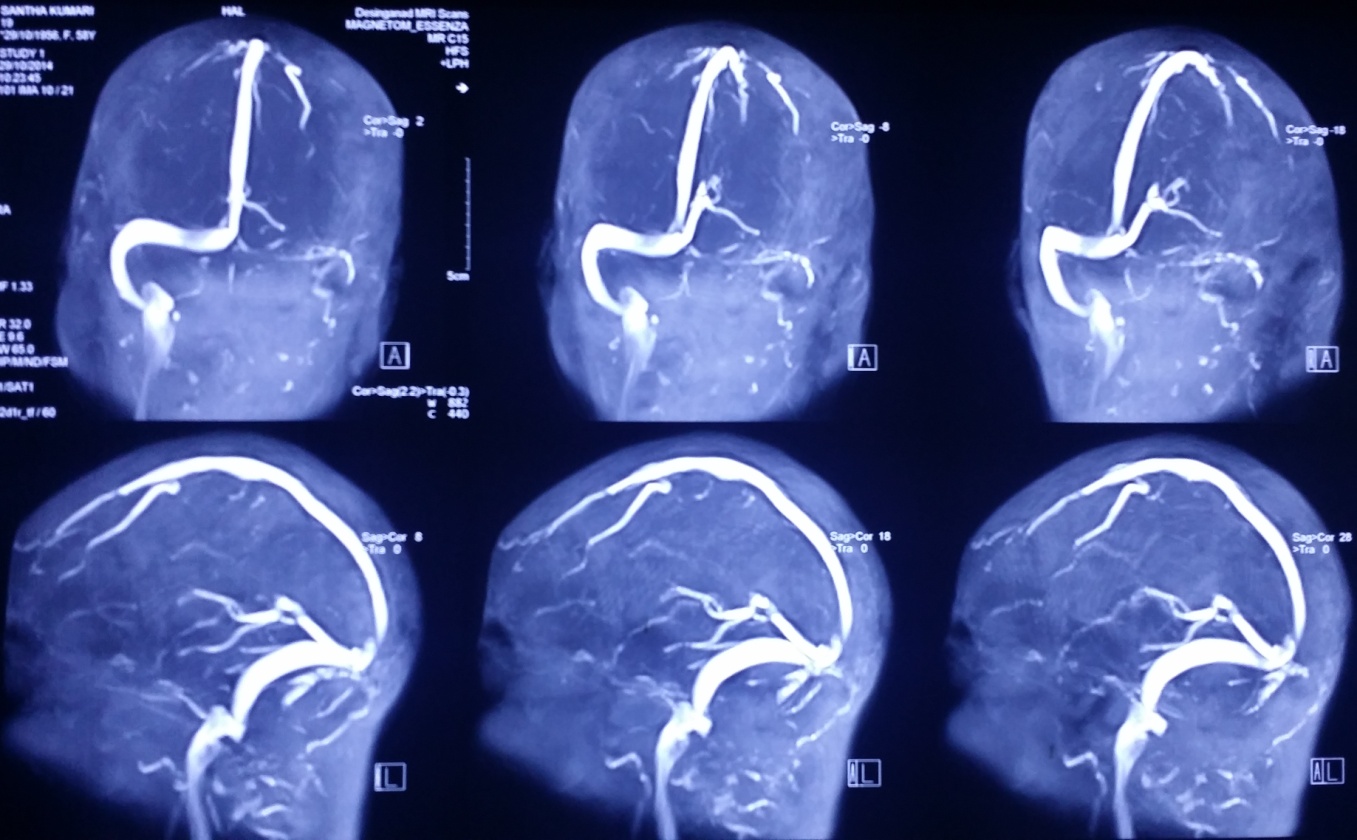 Case 5
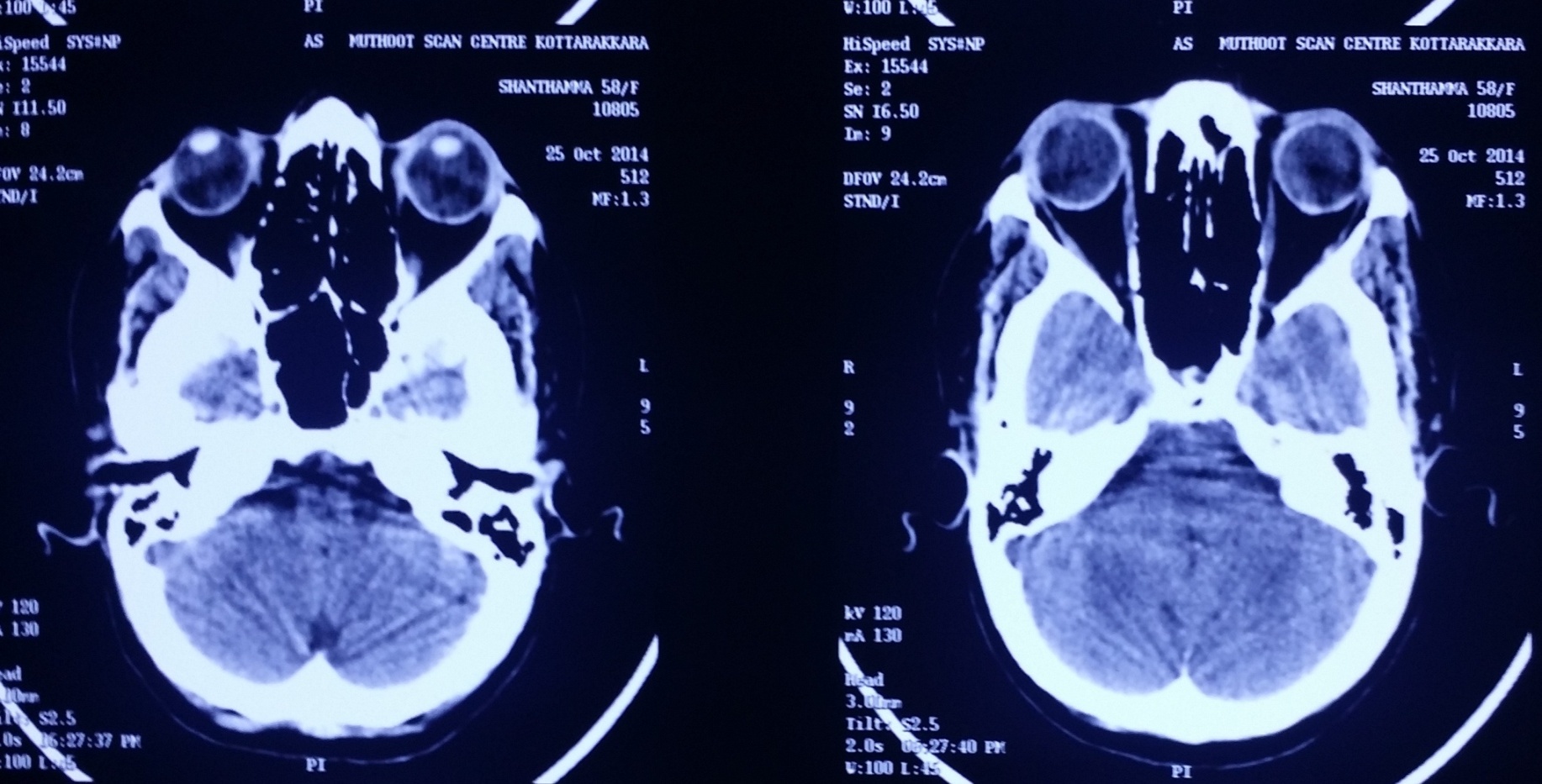 Case 6.  3 weeks h/o gait disturbance slowness of mentationBipyramidal signs, subcortical dementia Identify the radiological sign. what is the diagnosis?
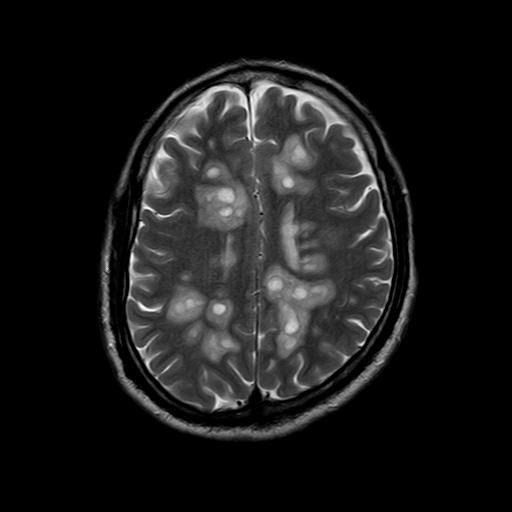 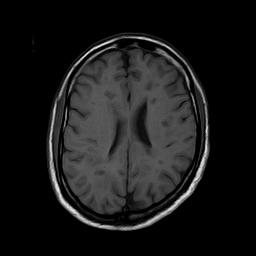 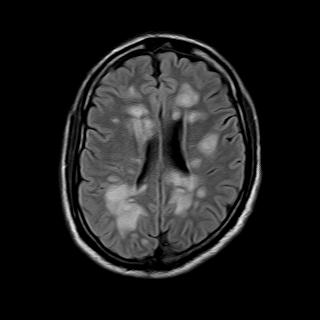 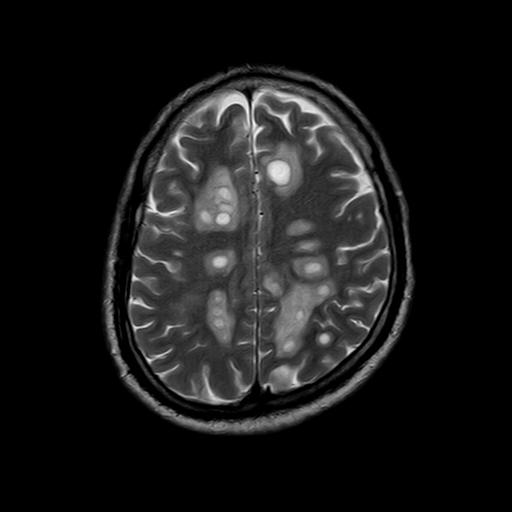 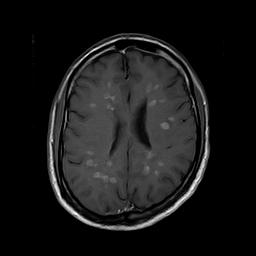 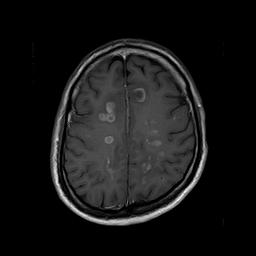 Case 6.   After Treatment
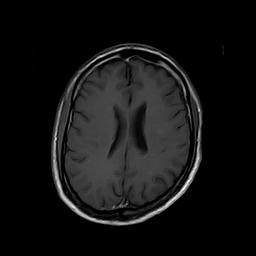 Case 7.  45/M  A/c right hemiplegia
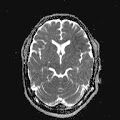 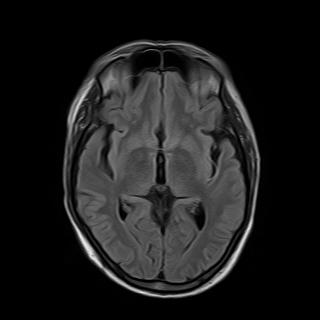 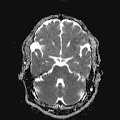 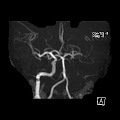 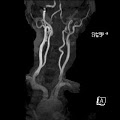 Case 7. Identify the  signsWhat is the diagnosis?
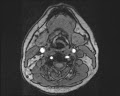 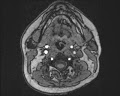 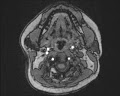 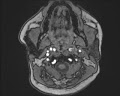 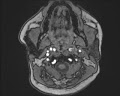 Case 8.   38/MA/c onset quadriplegia
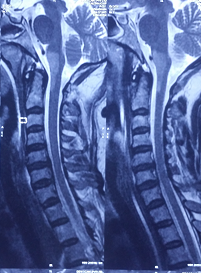 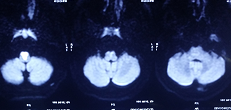 Identify the radiological sign?
What  is the diagnosis?
Case 9.  35/F ,5 yr h/o progressive ataxia tremor spasticityWhat is the diagnosis ?
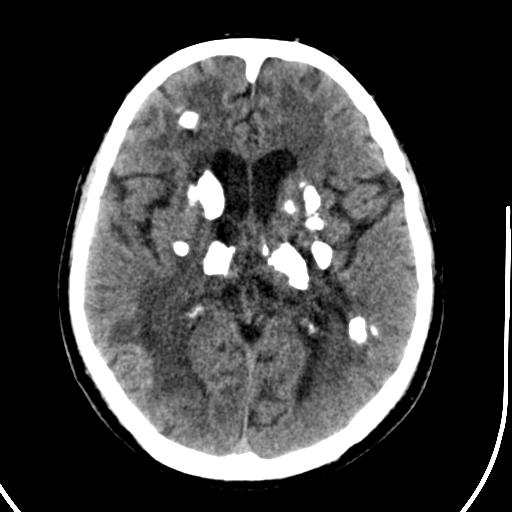 Case  9
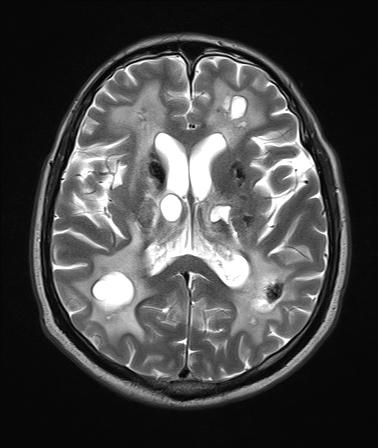 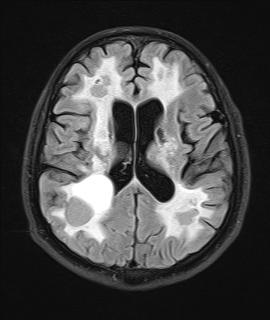 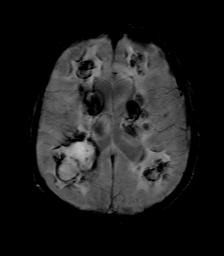 Case  9
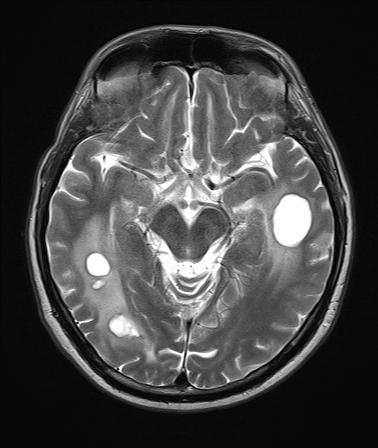 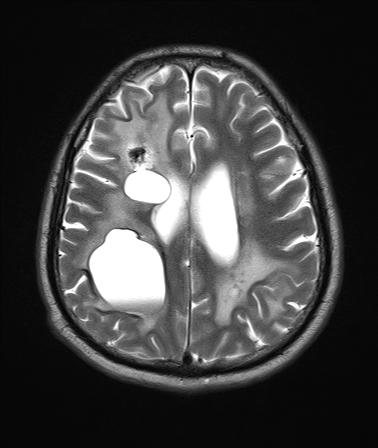 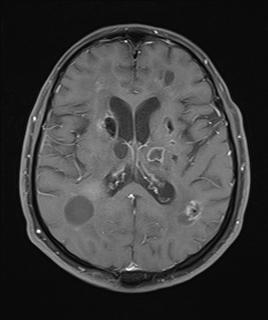 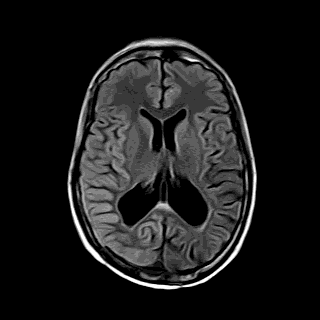 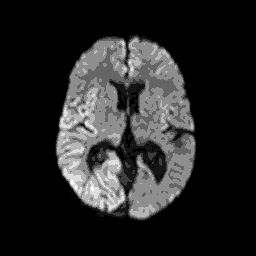 Case 10.
30 year old man
3 weeks h/o right sided headache. No fever
2 weeks left focal to secondary generalized seizure 
Post op pineal tumor  10 y back  Post RT
Infrequent seizures earlier ,was on gardenal 60hs and eptoin 100 bd
O/E left hemianopia Left todds palsy
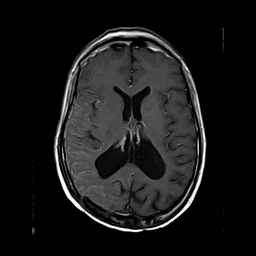 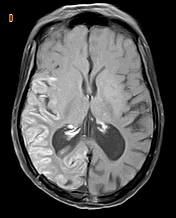 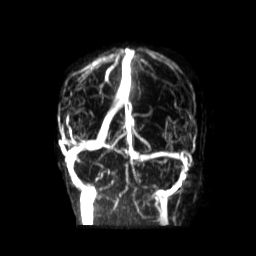 What  is the diagnosis?